Lessons on Fraud Awareness  -(Whistleblowers _Accounting Frauds)                                                 PART-III-LESSON
Author
                                                          Narayanarao Kolluru
                           B .Com ; FCA; CFFE-(IFS-Pune),CFE-(West Virginia university)
                                        www.fraudsdetection.com &  LinkedIn 
                                     YouTube Channel: CA Narayanarao Kolluru
Whistle blowers –Lesson Three     Whistle blowers are the Eyes & Ears of the public
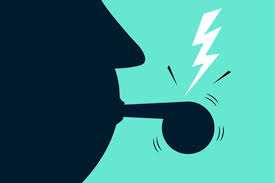 Lesson One:           Frauds in an overall perspective.
Lesson Two:           The concept of Frauds In Financial statements.
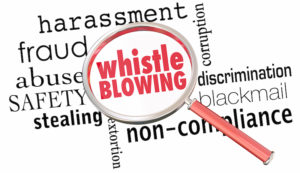 Frauds-Recollecting the Meaning
All Corporates, Government entities ,and all Organizations profit or non profit NGOs are susceptible to frauds and misappropriation of the various assets of the organization-(discussed in lesson two).
Frauds occur across the world and in all spheres, whether Companies, Banks, Public institutions etc. 
Any one from within the organization or outside the organization can commit a fraud .
Frauds & role of  Whistle blowers-
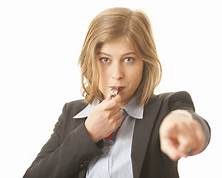 There are several methods of Detection of frauds . Whistle blowers are one of the means by which frauds are exposed & detected.
Whistleblowing through hot lines  and web based online systems.
The whistle blower could be any one of the following:
i. Employee of the company
ii. Ex-Employee
iii. A third party-like vendor, customer
iv. A statutory authority on observing any suspicious activity-SEBI
Meaning of Whistleblowing:
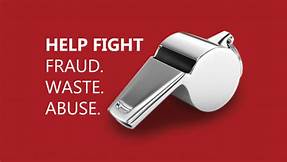 A whistle blower is a person, who may be internal or external:

Who gathers enough strong evidence,
    about any wrong doing or unethical, immoral, unlawful  
    activity or behavior by a fellow employee   or 
    the management of the organization.
    Includes- Corruption, bribery and fraud.
 Whistleblowers stand at a great personal risk of exposing
A Civil or Criminal charge can be initiated  if there is adequate evidence
Whistle Blowers……(Meaning) Contd.
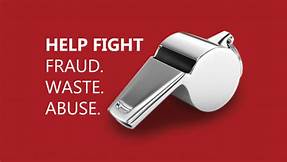 Whistleblowers 
1.Provide tips to authorities, regarding any misconduct in the enterprise.
2. It is difficult many a time to detect frauds in the normal course of internal audit also due to complex businesses situations and several hundreds of transactions.
3.As such third parties or employees or ex-employees can raise red flags by reporting any in appropriate behavior or accounting transactions.
Whistleblowers-Companies Act 2013…….
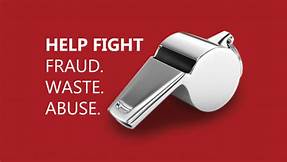 Companies Act 2013 says:
Whistleblowing is an action ,the aim, being to bring to the attention of all stakeholders of any corruption, complaints or unethical practices by the organisation.
A whistle-blower can be anyone who has sufficient evidence to support his allegations.
A whistle-blower can be anybody-Insider or outsider connected with the organisation in any manner.
Whistleblower under Indian Law…
Indian laws are not yet strict with respect to protecting the Whistleblowers. Many corporates do  have whistleblower policies but when it comes to action, there is either no action, or lukewarm action and if management is involved then it is buried and in some cases the whistleblower is at personal risk of life too. The laws too are not effective like in USA.

The companies act 2013, makes it mandatory to all listed companies to setup an audit committee to investigate whistleblower complaints but doesn’t provide any protection to whistleblowers. What ever the safe guards or effectiveness depends only on the company policies.
The Whistleblower protection Act notified in 12th May 2014, has not been implemented.
American Whistleblower Laws:
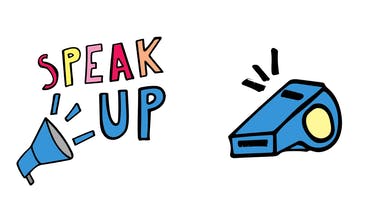 In US the Whistleblower laws are more effective and the whistle blowers are protected.

July 30th is the date when for the first time in US Whistleblower law was passed in1778.The Senate passed a resolution designating July30th as National Whistleblower appreciation Day.
Whistle blower Cases:
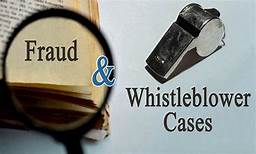 There are several instances of various frauds exposed by whistle blowers across the world ; They are further investigated and the perpetrators of fraud are brought to book and prosecuted or action initiated.
The following instances of Whistleblower cases were briefly discussed in this lesson:
1.Columbia Health Care
2.Infosys
3.ICICI
4.NHAI
5.Toshiba 
6.WorldCom
7.Enron
John Skilling…..            Whistleblower of fraud at…………
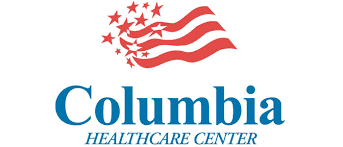 John Skilling: Columbia Health Care:
Middle level accountant: Columbia Health Care Corporation; late 1990s.$3.5 million accounting error. 
Took seven years to gather evidence and prove his whistle blowing point against all odds, threats ,reputation, anguish and turmoil. 
It finally after a sever year investigation and evidence a, $1.7 Billion settlement was reached with the federal government by Columbia Health care and HCA(Hospital Cor[oration of America). Mr. John Skilling went from the company man to FBI spy and exposed the worst health care Fraud in US History.
Whistleblowers ……..                  Infosys-Anonymous                                      ICICI-Arvind Gupta
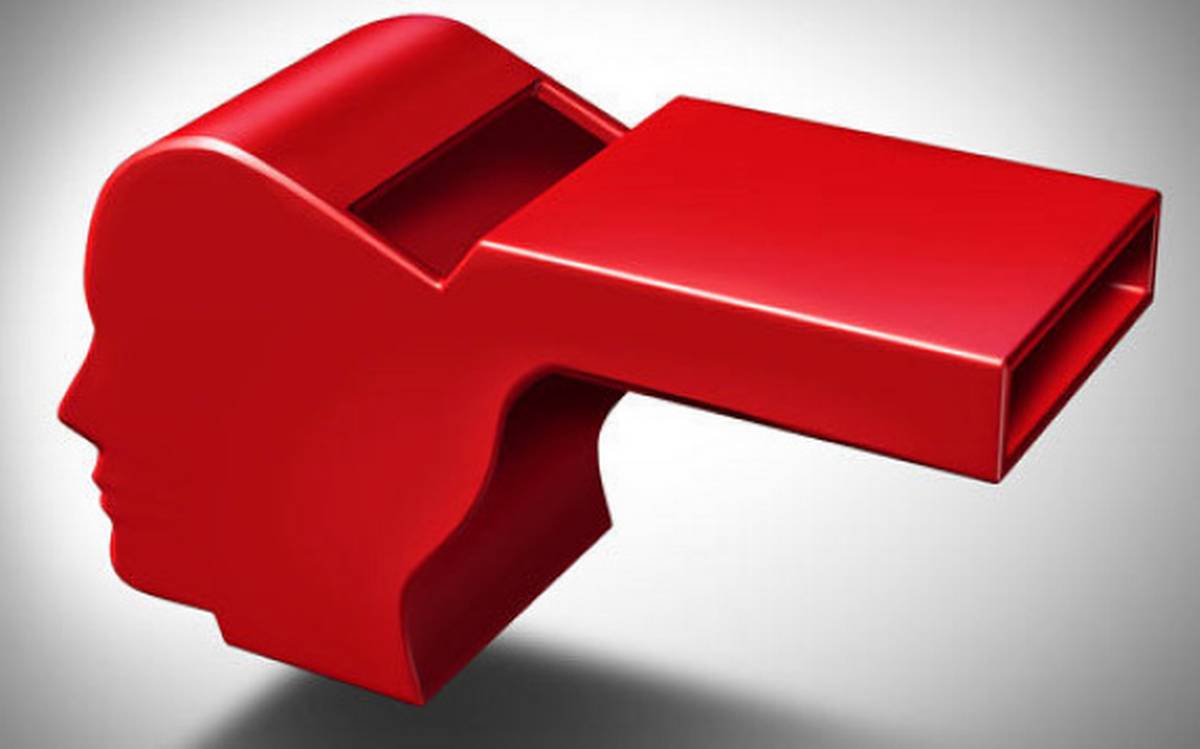 Infosys Episode:
There was an anonymous whistle-blower complaint to statutory authorities about alleged financial impropriety committed by CEO & CFO.
However after a through investigation the audit committee gave a clean chit due to insufficient evidence. Subsequently SEC(US) also gave a clean chit.

ICICI Loan scam exposed by a shareholder:
   Arvind Gupta, a shareholder, activist, exposed the alleged loan scam involving CEO, Chanda Kochhar and Videocon Groups’ Venugopal Dhoot. He 
   exposed the illicit banking & commercial relationship between Videocon Group and ICICI bank’s MD &CEO of a Rs.300 crore loan.
Whistle Blower………………NHAI       (late) Satyendra Dubey
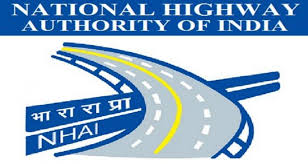 Satyendra Dubey, 
Year 2003 
project engineer with National Highways Authority of India. 
Exposed corruption in the Golden Quadrilateral project in Bihar. 
He was shot dead in November 2003 in Gaya. 
Three persons were given life term in 2010 for the murder.
Whistleblower…..Anonymous
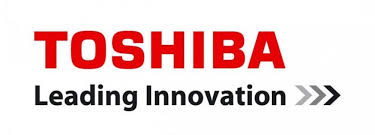 Toshiba Accounting Scandal:
Misconduct began in Year 2008.Investigations started in 2015.
Investigators found accounting irregularities in order to show a profit and better position to satisfy the shareholders.
Vice chairman Tanaka and former president Norio Sasaki  strongly pressurized  Toshiba 
Divisions in emails and meetings to meet unattainable budgets and targets, thus worsening the accounting improprieties.
Independent report said that Toshiba has exaggerated its operating profit by $1.2 Billion, over a six year period.
A whistleblower has brought the above accounting malpractices I early 2015
Cynthia Cooper           Whistleblower of………..
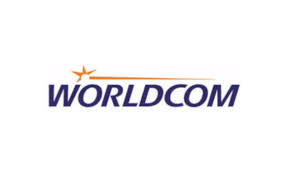 WorldCom, Telecommunications: (2002).
Biggest accounting scandals & biggest bankruptcies in USA.
Charges includes conspiracy, cheating, forgery, manipulation & fudging
     the books of account. A $11 Billion accounting scandal. 
      Pressure from top on executives to inflate numbers to make the company profits better.
Exposed by  Cynthia Cooper, Vice president of Internal audit department
 Inflated Income and cash flows by accounting manipulation to hide its falling profitability.
Introduction of Sarbanes Oxley Act ,with sweeping business regulations.
Former CEO, Bernnie Ebbers-was convicted for 25 years in prison, but was released early and died due to health issues in February 2020.
The Auditors of the company Arthur Anderson(At one time Big Five),also convicted .
Sherron Watkins              Whistleblower of
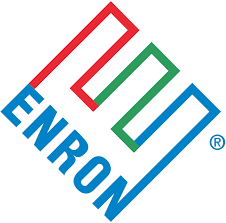 ENRON Scandal (2001)
Seventh largest Corporation in US –involved in corporate corruption & accounting fraud.
ENRON shareholders lost $ 74 Billion, employees lost their jobs and pension benefits.
ENRON’s profits and assets were inflated to show a better picture
Losses occurred were of about $586 Million.
Questionable accounting practices with company Bankers.
Jeffry Skilling CEO, was convicted for 24 years, but was released in 2019.
The lid on  ENRON over disastrous accounting tricks was blown off by Sherron Watkins, Vice-president corporate development in ENRON.
Conclusion……..
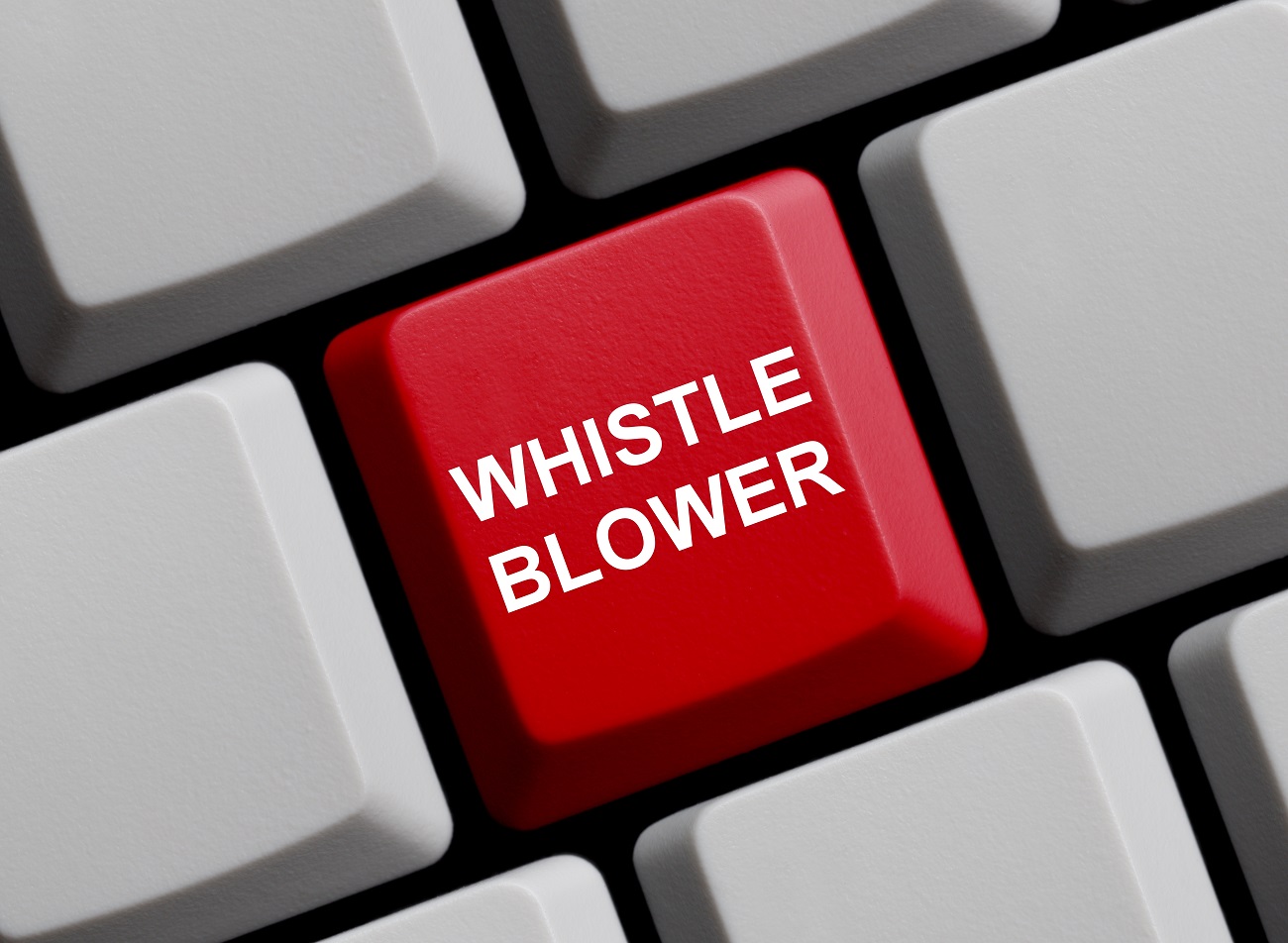 In India too Whistleblower complaints are on the rise, but still no strong policy is framed by the Governing authorities.
About 3,500 complaints were received by a majority of the fifty companies listed on the NSE, in 2018.
These whistleblower complaint include about corruption, allegations of improper conduct at workplace etc.
So Still a logway to go for putting place strong and effective policy giving full confidentiality and protection to the whistleblowers with incentive for such good acts to bring to books erring company managements.
End of Lesson Three    Whistleblowers…..of accounting irregularities